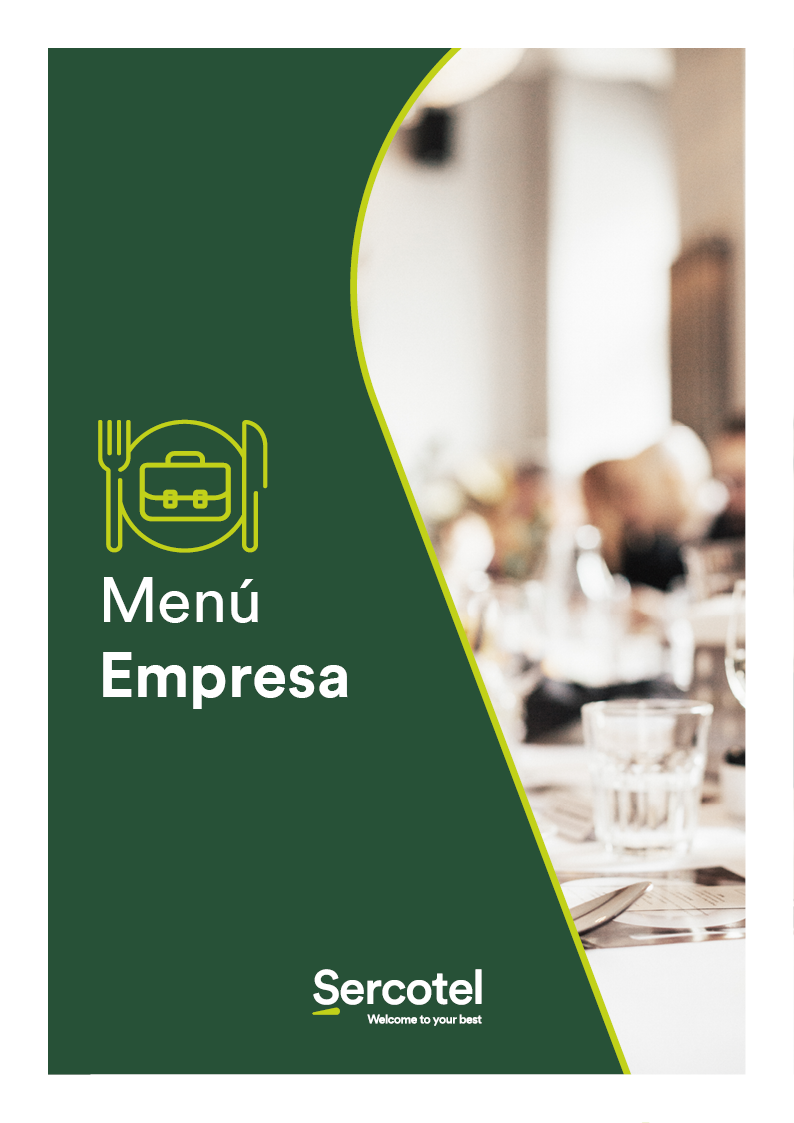 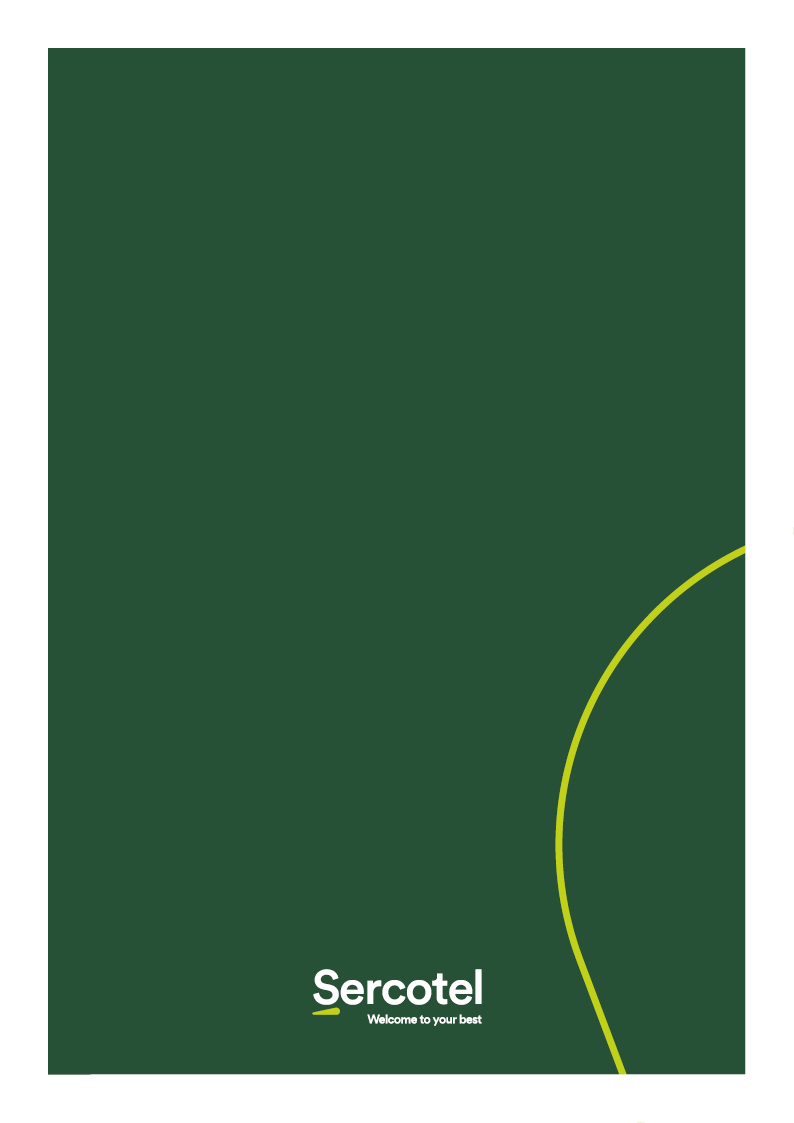 COCTEL

Al centro para compartir

 jamón ibérico de cebo.
Queso manchego curado con lágrimas de Aovera.
Chupito de salmorejo con virutas de jamón y huevo cocido.
Mini-tostas de salmón ahumado con sus encurtidos.

Croquetas variadas.
Taquitos de tortilla de patatas con pimientos de padrón.
Tostas de solomillo de cerdo Duroc con cebolla caramelizada al Pedro Ximenez

Postre

Brocheta de fruta fresca.

Bebida
Agua mineral
Refresco
Cerveza
Vino tinto y blanco de la tierra
Cava, Café o infusión
precio  por persona 25,00€ IVA incluido
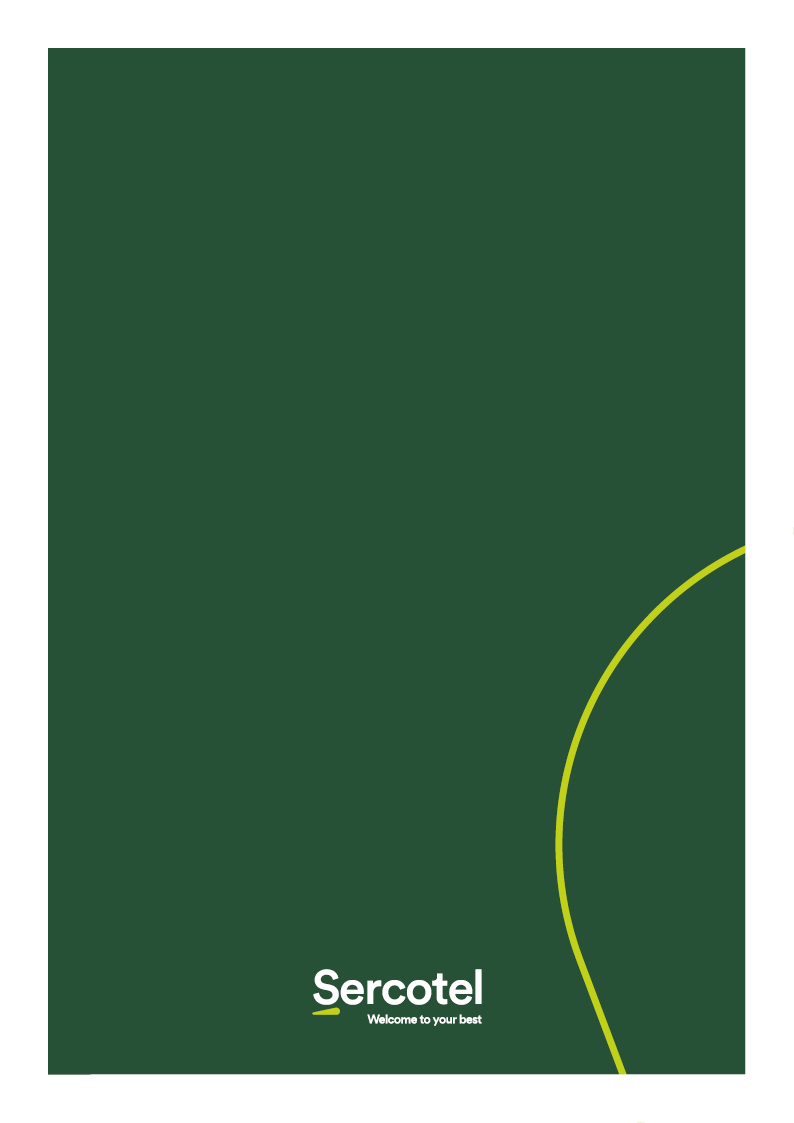 MENÚ 1

Al centro para compartir

Jamón de bodega aromatizado al orégano.
Selección de quesos del Chef: Trufa, cerveza  y Manchego.
Ensalada de canónigos con granada y ahumado con vinagreta de pedro Ximénez.
Croquetas de pollo y cocido.

Plato principal (a elegir)

Medallones de Solomillo Ibérico  a la pimienta con pure de manzana y pimiento de padrón.

Ó

Dorada a la espalda con patata, verduras y salsa de ajo, con perejil rizado.

Postre
Brookie  finger  con helado de Vainilla.
bebida
Agua,
Vino tinto y blanco  de la tierra la mancha
Cava, Café o infusión

Precio por persona 38,00€ IVA incluido
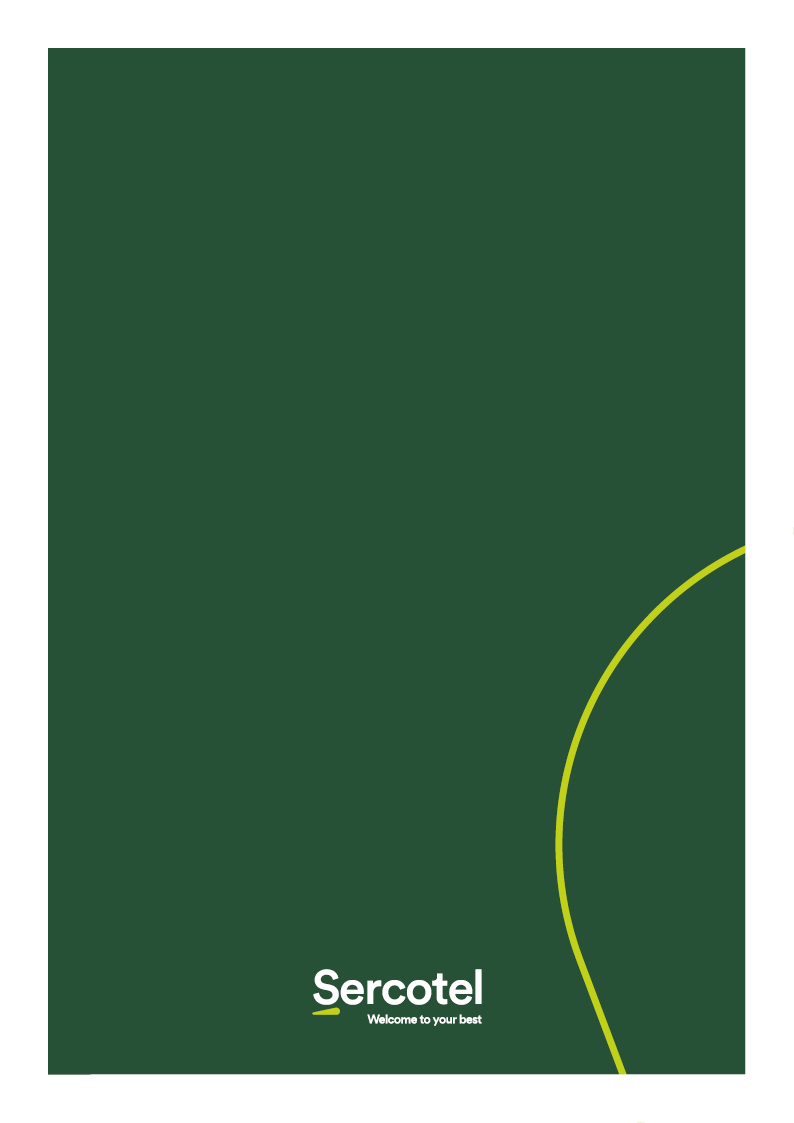 MENÚ 2

Al centro para compartir

 Jamón Ibérico.
Selección de quesos del Chef: Trufa, cerveza  y Manchego.
Calamares  a la andaluza con salsa Ali olí.
Ensalada de bacalao con cítricos y nueces.

Plato principal (a elegir)

Secreto confitado a baja temperatura con sinfonía de pimientos, patatas y salsa Española.

Ó

Corvina al horno sobre salsa de Marisco y verduritas de la huerta.


Postre
Tarta de zanahoria y coco  con helado de Vainilla.

 
Bebidas
Agua mineral
 solar viejo crianza y paramus blanco
Cava, Café o infusión

Precio por persona 55,00€ IVA incluido
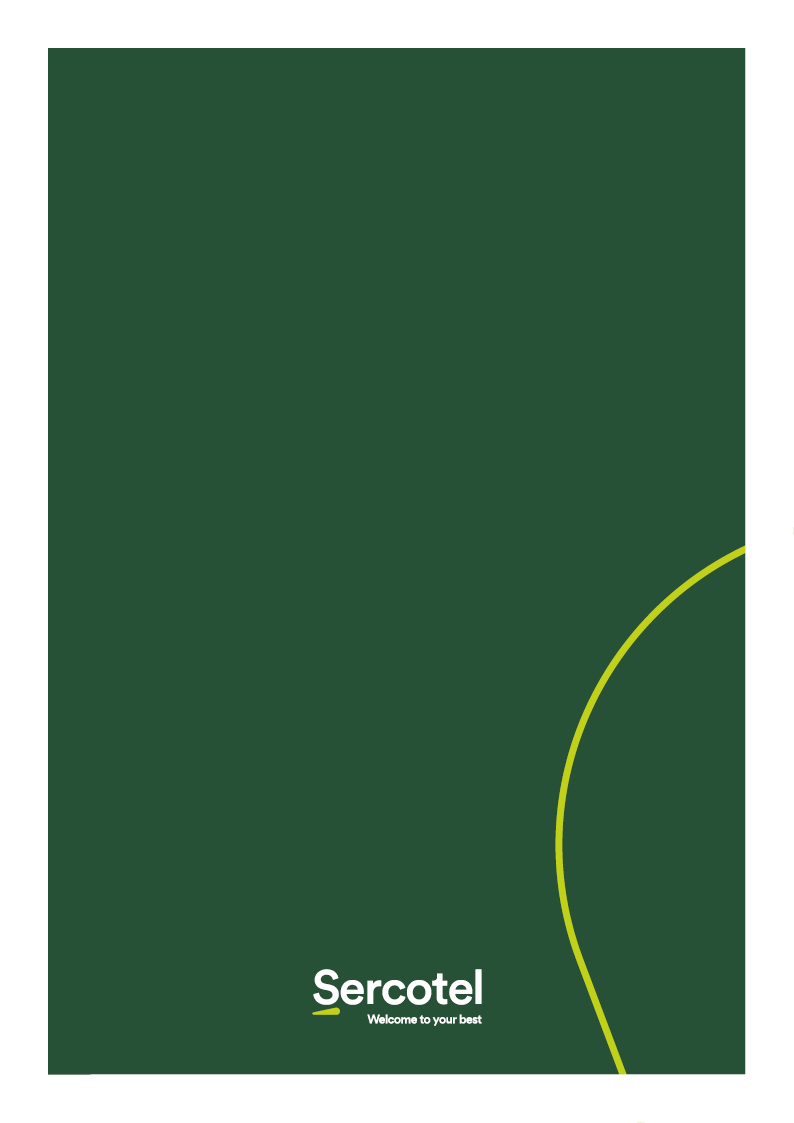 MENÚ 3

Al centro para compartir

Grisines con Jamón Ibérico.
Selección de quesos del Chef: Trufa, cerveza  y Manchego.
Ensalada de salmón ahumado con vinagreta de yogur y toque de eneldo.


Entrante
Tartar de vieira sobre crema de guisantes aromatizada a la menta.


Plato principal (a elegir)

Rabo de toro a baja temperatura con vino tinto de la Mancha y puré de patatas.

Ó

Suprema de Merluza a la Bilbaína con su guarnición de verduritas de la huerta.

Postre
Soufflé fiord al latte nube con con helado de Vainilla.
 bebidas
Agua mineral
Solar viejo reserva y  blanco del Penedés
Cava, Café o infusión

Precio por persona 59,00€ IVA incluido
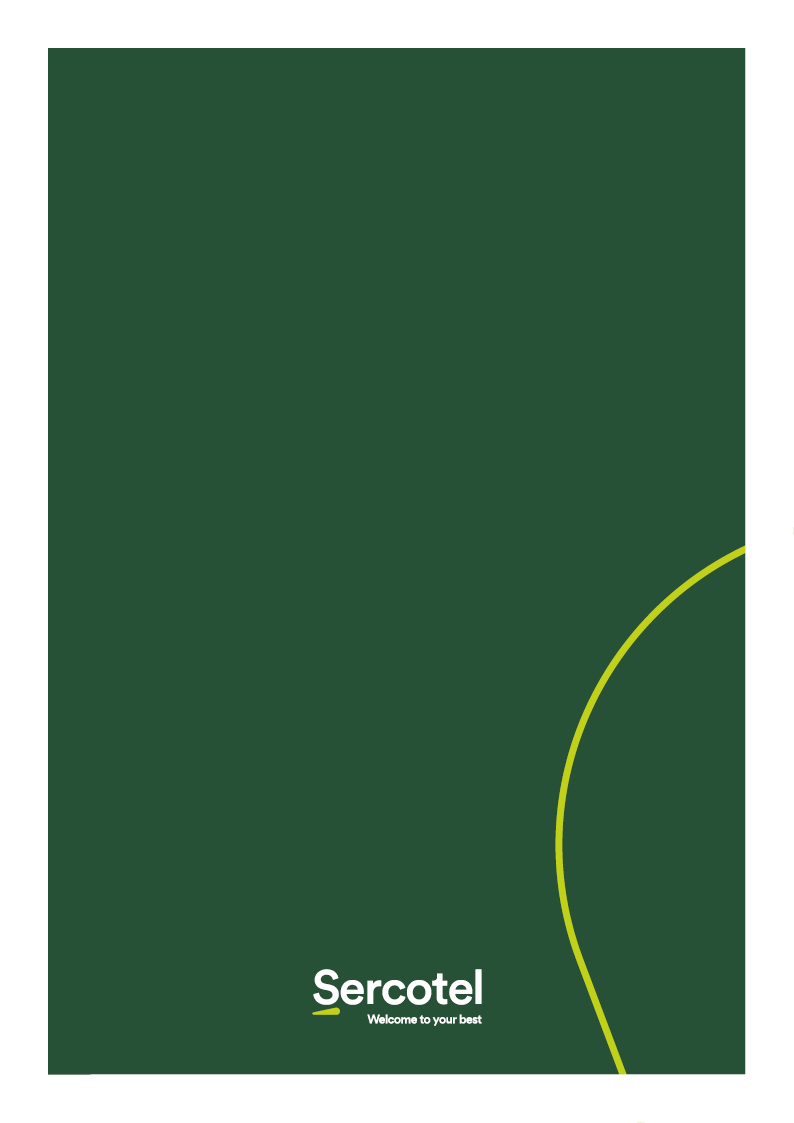 MENÚ  vegano

Al centro para compartir

Croquetas de espinacas.
Dados de queso Manchego en aceite y romero a acompañado con nueces.
Ensalada bulgur y frutos secos.
 

Entrante
Canelón de verdura envuelto en calabacín.


Plato principal (a elegir)
Tofu a la plancha sobre cebolla caramelizada patatas y pimiento de padrón.

Ó

Hamburguesa de coliflor y queso con puré de patatas.


Postre
Arta de manzana vegana con helado de Vainilla.

bebidas
Agua mineral
Vino tinto y blanco de la tierra de castilla
Cava, Café o infusión

Precio por persona 35,00€ IVA incluido
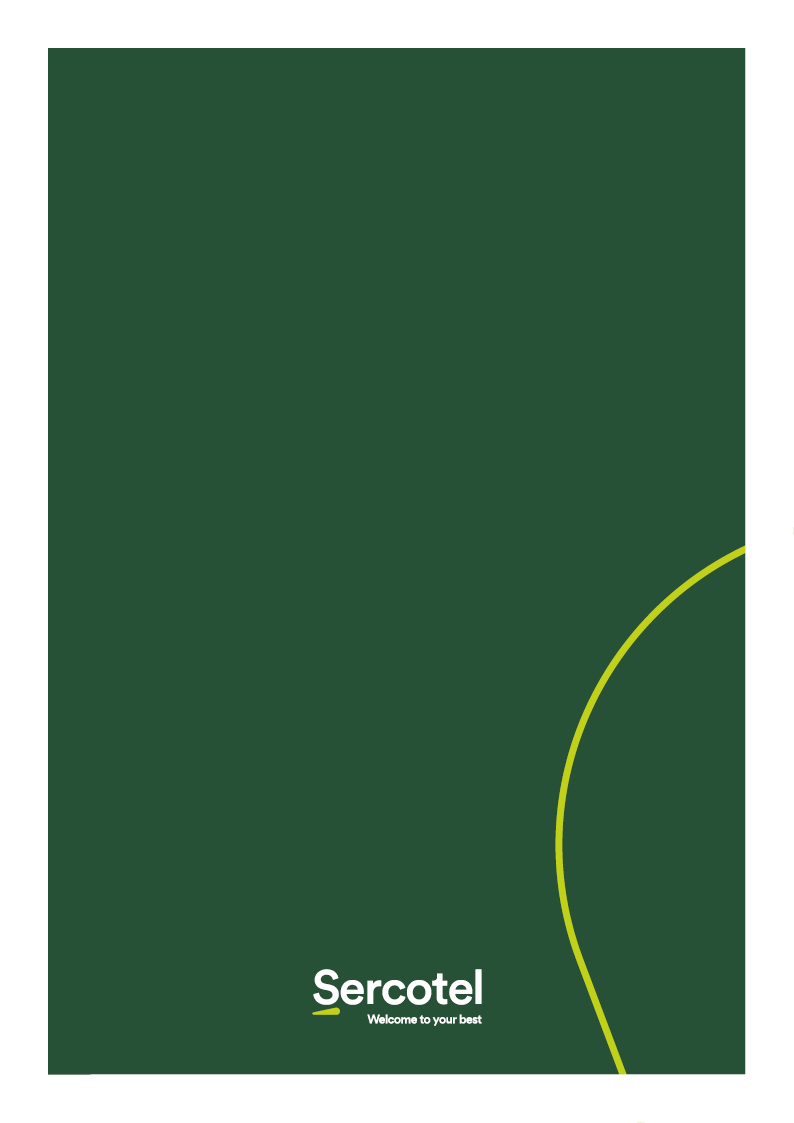 MENÚ 3

Al centro para compartir

Grisines con Jamón Ibérico.
Selección de quesos del Chef: Trufa, cerveza  y Manchego.
Ensalada de salmón ahumado con vinagreta de yogur y toque de eneldo.


Entrante
Tartar de vieira sobre crema de guisantes aromatizada a la menta.


Plato principal (a elegir)

Rabo de toro a baja temperatura con vino tinto de la Mancha y puré de patatas.

Ó

Suprema de Merluza a la Bilbaína con su guarnición de verduritas de la huerta.

Postre
Soufflé fiord al latte nube con con helado de Vainilla.
 bebidas
Agua mineral
Solar viejo reserva y blanco del penedés
Cava, Café o infusión

Precio por persona 50,00€ IVA incluido
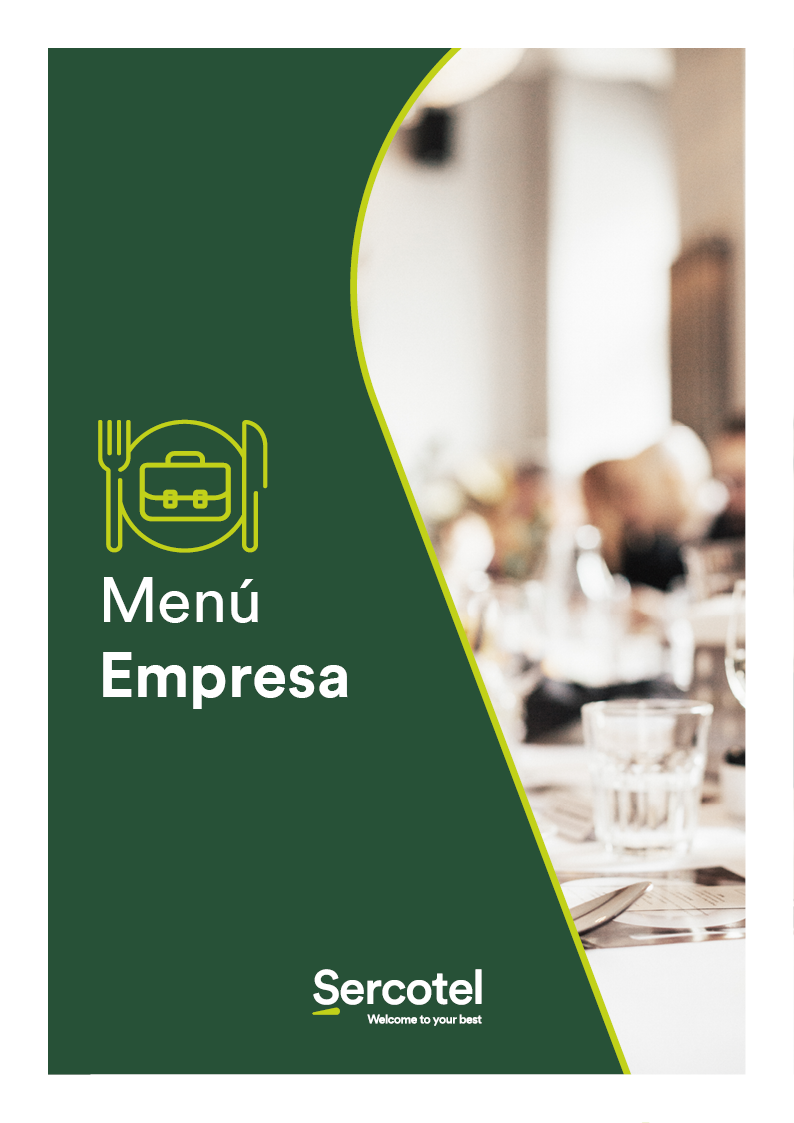 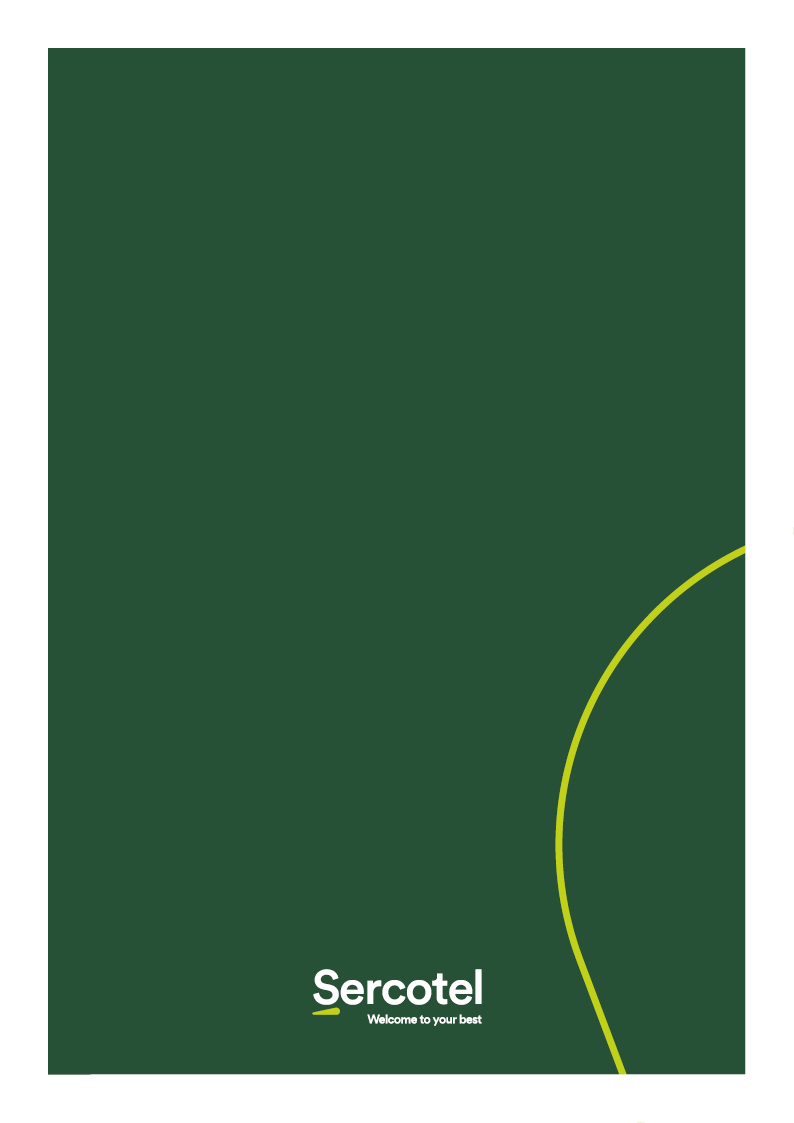 COCTEL

Al centro para compartir

Gresisnis con jamón ibérico.
Selección de quesos del Chef ( Trufa, Cerveza y Manchego).
Variado de Mini croquetas: Perdiz y chipirón.
Pan payes de cereales con salmón ahumado, alga wakame ,pepino y salsa de eneldo.
Surtido de buñuelos ( Bacalao, Verduras y Gambas).
Mini conos salados con mermelada de tomate, pate de pato y frutos secos.
Tartaleta de ensaladilla de ahumados.
Brocheta de pollo Yakitori con salsa de soja.
Taquitos de tortilla con pimientos de padrón
Calamares a la Andaluza con salsa alioli.
Mini burgués de pan brioche con cebolla caramelizada y solomillo ibérico.


Postre
Tartar   de frutos  rojos con   queso mascarpone.
Brocheta de fruta fresca.


Bebida
Agua mineral
Refresco
Cerveza
Vino tinto y blanco de la Tierra Castilla
Copa de cava

Precio por persona 38,00€ IVA incluido
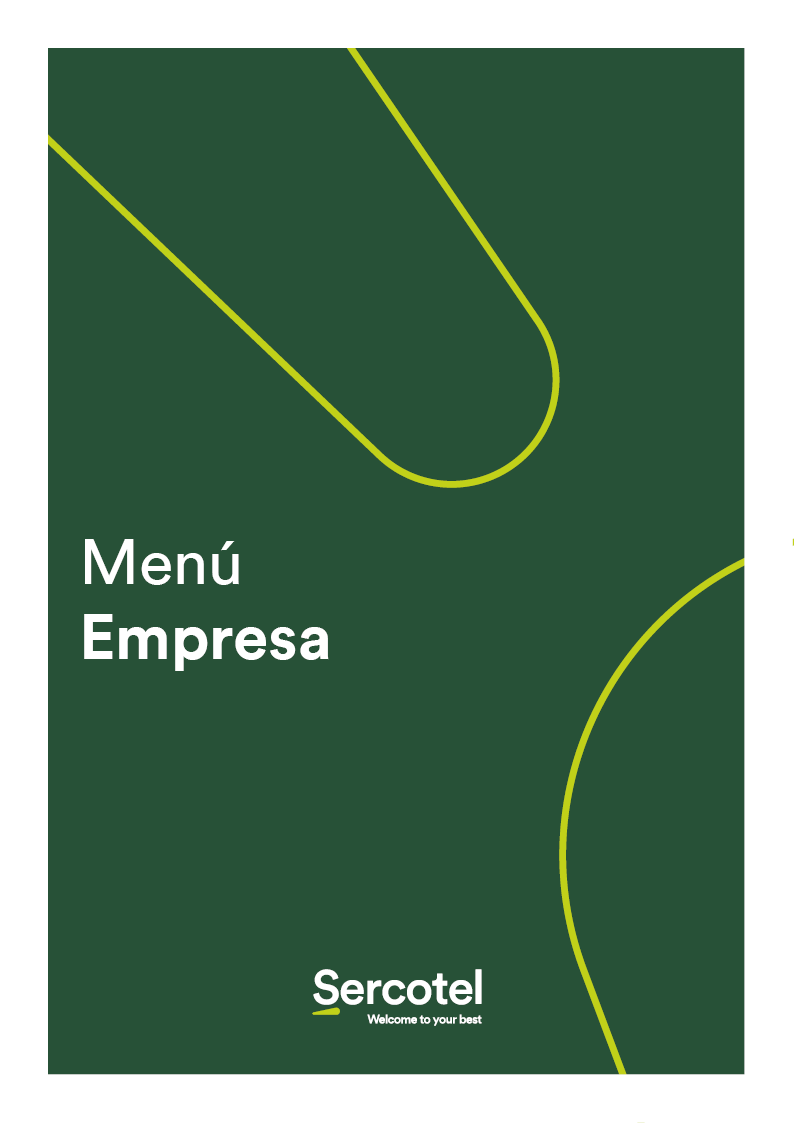 Sercotel Alfonso VI
Cuesta de los capuchinos 2
925 222 600
info@hotelalfonsovi.com

Sercotel Toledo Renacimiento
C/Marqués de Medigorría, 10
925 284 129
reservas@sercoteltoledorenacimiento.com